S6-222859
DP on data preparation management for SEAL
Manos Pateromichelakis
Lenovo
Introduction
Data collection and processing is discussed in various SA6 studies. There are various data types which are collected at enablement layer, including:
Network data (e.g., monitoring data, configuration data, network QoS data)
Application data (e.g., QoE data, VAL performance data)
User data (location, UE trajectories, QoS/QoE data)
Edge data (e.g., edge load measurements)
Management data (PM data, FM  data)

Such data is used as input to provide an insight or analytics or translation capabilities for the verticals/ASPs. For example:
NSCE service collects PM/FM data from OAM, performance data from the application of the UE, QoE data from the application specific server. Based on this data, it derives some slice related support services to the vertical customer (e.g. QoS verification, pro-active slice adaptation trigger etc.).
ADAE service collects data from different data sources either directly or via A-DCCF, to perform analytics (which can be also ML-enabled).

Observation: For such complex data processes, it may worth discussing whether to consider data preparation mechanisms to avoid data quality issues, which may also impact the efficiency of value-added services in SA6.
Background
Currently, in the SA6 architecture is no consideration regarding the data preparation, which is the first step of data analysis that significantly influences the analytics performance. 
In SA6#50e, in S6-222202 (noted), as possible new SEAL service, the VAL Data Collection Management function was discussed to provide the data collection management services to other SEAL functions which require to collect data from VAL client, or VAL server, e.g., NSCE, ADAE, SEALDD, etc. However, such service was mainly about configuring and coordinating the data collection and partially overlapped A-DCCF and DCAF. 
Data preparation is a step that comes after the data collection and is responsible for 
(i) understanding the characteristics of data, i.e., collecting information about the data, e.g., type of data, range, etc., 
(ii) determining if the data suffers from quality issues, e.g., errors or missing values, and dealing with them and 
(iii) formatting and labelling data, preparing also the data set e.g. for training purposes. 
The notion of data preparation is also introduced in ITU-T Y.3172 as a pre-processor node or logical entity that is responsible for cleaning data, aggregating data, or performing any other pre-processing needed for the data to be in a suitable form so that the ML model can consume it. ITU-T Y.3172 discusses the ML-pipeline control, i.e., how to combine the pre-processor with other ML related entities.  
Data preparation may require guidance / configuration that provides support on how to deal with low data quality depending on the: i) analysis on the data characteristics, ii) type of the consumer (e.g. AI/ML Model or another SEAL service) that use such data, iii) availability of external tools or data sources. Such guidance may rely on input provided by the consumer (e.g. VAL server) or by SEAL layer.
Proposal of SEAL DCM service
It is proposed to consider adding a new SEAL service for Data Preparation Management, the DPM layer may include the DPM server (configures DP and performs preparation accordingly), and the DPM client which can be configured to prepare UE data (from apps, SEAL clients, etc)
DPM layer may have the following capabilities:
Configure data preparation based on the vertical customer requirements 
Perform data preparation including:
Select data set or records from certain data sources or type of data source 
Analyzing the data for information extraction regarding e.g. central tendency and variation,..
Data exploration to identify if the collected data faces quality issues including e.g anomalies due to errors in data source, i.e., faults or security incidents, or data transfer errors.     
Data processing carries out the instructions or configuration given based on the configuration (for example execute method to augment missing data)
Data formatting converts data into the appropriate shape e.g. needed by the AI/ML model.
Prepare data sets for training, validation, and testing
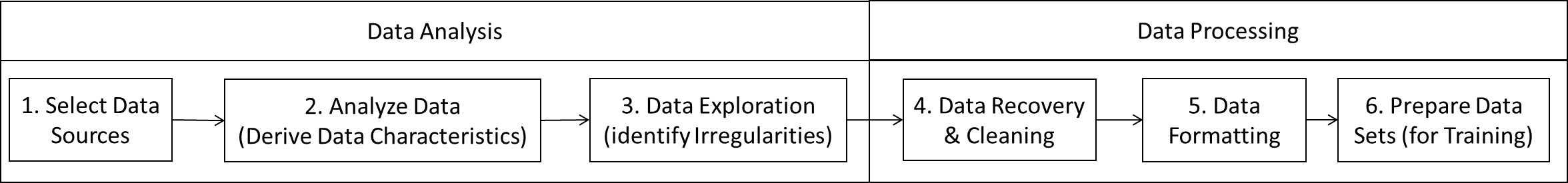 Summary
This DP provides some motivation for adding a data preparation management service in SEAL
It is proposed to agree on the architecture enhancements for adding SEAL DPM layer (functional architecture as provided in S6-222860, procedures as FFS)